La bonne âme du Se -Tchouan
RUBAN Danaë et PETER Marie
Bertolt Brecht
I    Présentation de la pièce
II   Analyse de la pièce
III  Exemple d’une représentation

Conclusion
Présentation de la pièce
- Pièce de Bertolt Brecht

- 1ère parution en 1955 (en même temps que La vie de Galilée)

- Nom original: Der Gute Mensch von Sezuan

- 10 tableaux

- Quelque part en Chine, dans la capitale du Se – Tchouan
Résumé
- Shen Té, une prostitué, après avoir hébergé une nuit 3 Dieux reçoit de l’argent en récompense de sa bonté d’âme. 

- Elle achète une boutique de tabac, mais toute la population va profiter de sa gentillesse, même l’aviateur dont elle tombera amoureuse

- Pour s’en sortir, elle invente le personnage de Shui Ta, un cousin impitoyable

- Au fur et à mesure le cousin remplacera complètement Shen Té jusqu’à ce que tout le monde découvre la supercherie
Analyse de la pièce
Critique de la religion 

 Critique du capitalisme

 Vision pessimiste de l’homme (la pièce a été écrite quand Brecht fuyait l’Allemagne nazie)

 Une résonnance dans le XXI siècle (société de consommation, …)
Exemple de représentation, mise en scène de Stuart Seide
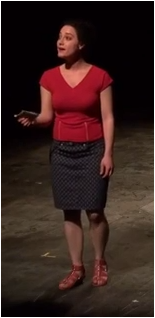 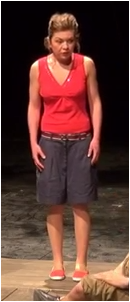 1ère comédienne:

- Au tout début de la pièce
2ème comédienne:

- À l’ouverture de sa boutique
- Inquiète
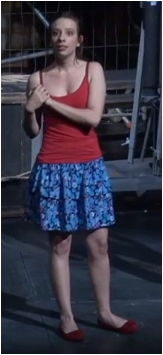 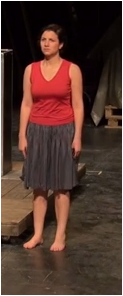 3ème comédienne:

- Amoureuse de l’aviateur Yang Sun
4ème comédienne:

- Confrontée à l’amour du barbier et de Yang Sun
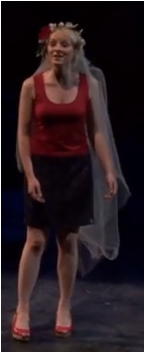 5ème comédienne:

- Se marie à Yang Sun
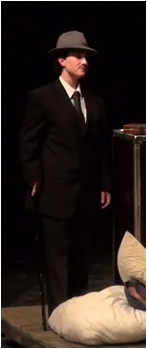 Shui Ta, le « cousin »
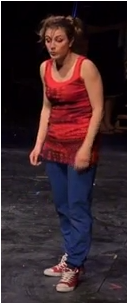 6ème comédienne:

- Enceinte
- Seule (Yang Sun parti, plus de logement)
Conclusion des Dieux: 


- « partout misère, bassesse et immondice »  
- « les bonnes intentions les mènent au bord du gouffre, les bonnes actions les y précipitent »
Une réplique et une fin tragique: 

 « Au secours »

- « Il est difficile votre monde ! Trop de misère ! Trop de désespoir ! La main que tu tends au malheureux, il te l’arrache aussitôt ! »